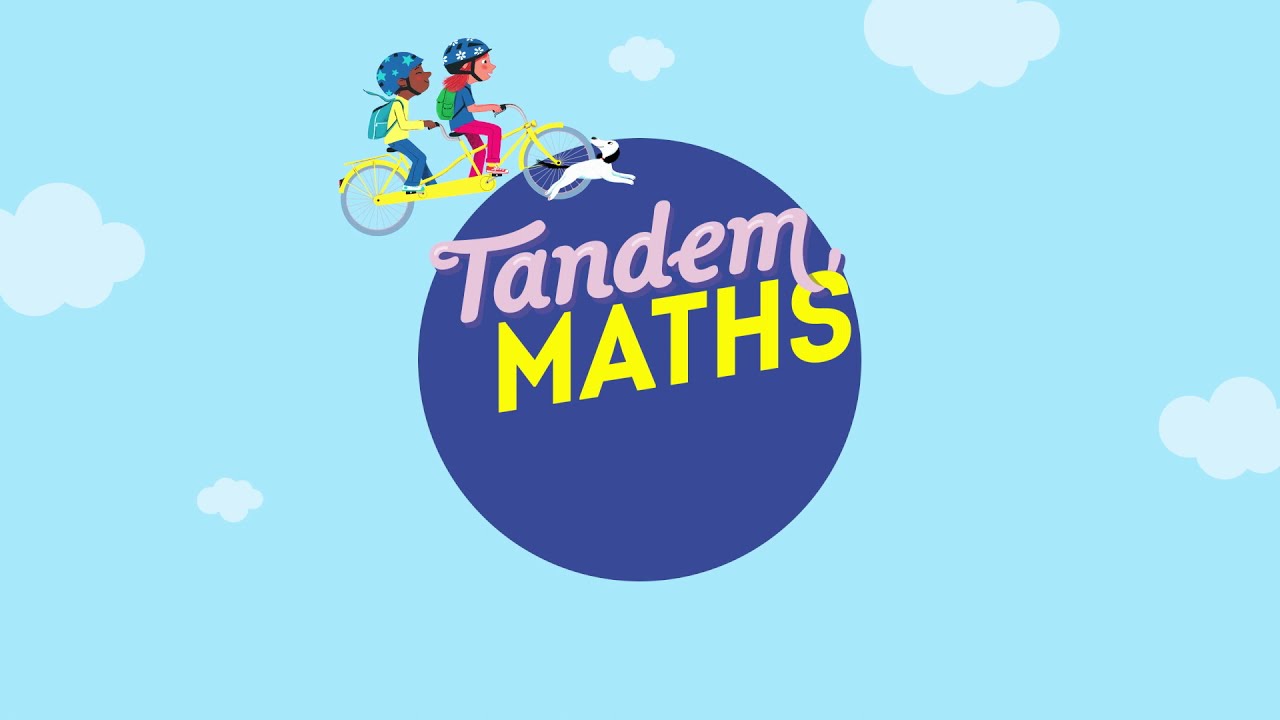 Période 2
Semaine 7
Lundi
www.maitresseherisson.com
Programme de la séance
- Les fractions décimales : Mission 2
- Calcul : Jouer avec les jeux de cartes sur les tables de multiplication
- Calcul : Entraînement
- Les fractions décimales : Révisions CM1
CM1
CM2
www.maitresseherisson.com
Programme de la séance
Les fractions décimales : Mission 2
Calcul : Entraînement
CM1
CM2
www.maitresseherisson.com
* Pose et résous les calculs suivants :
23,45 x 4			4,54 x 9
	61 x 74,15		2,67 x 53
	87,4 x 307		5,82 x 45
CM2
** Ex.9 p.217 :
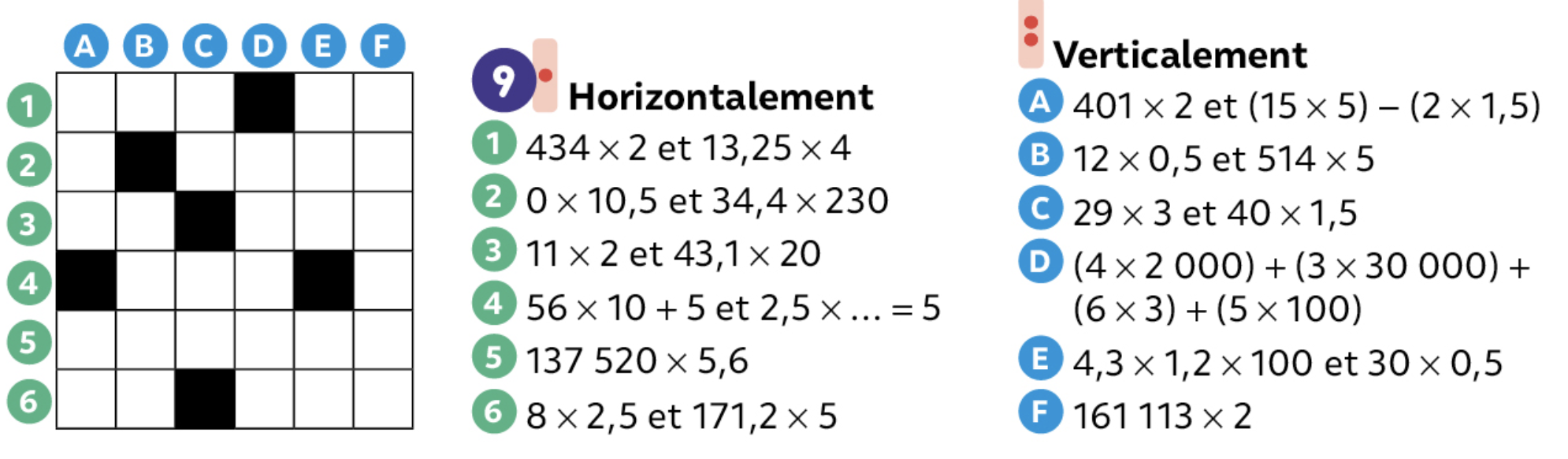 Calcul : Entraînement
www.maitresseherisson.com
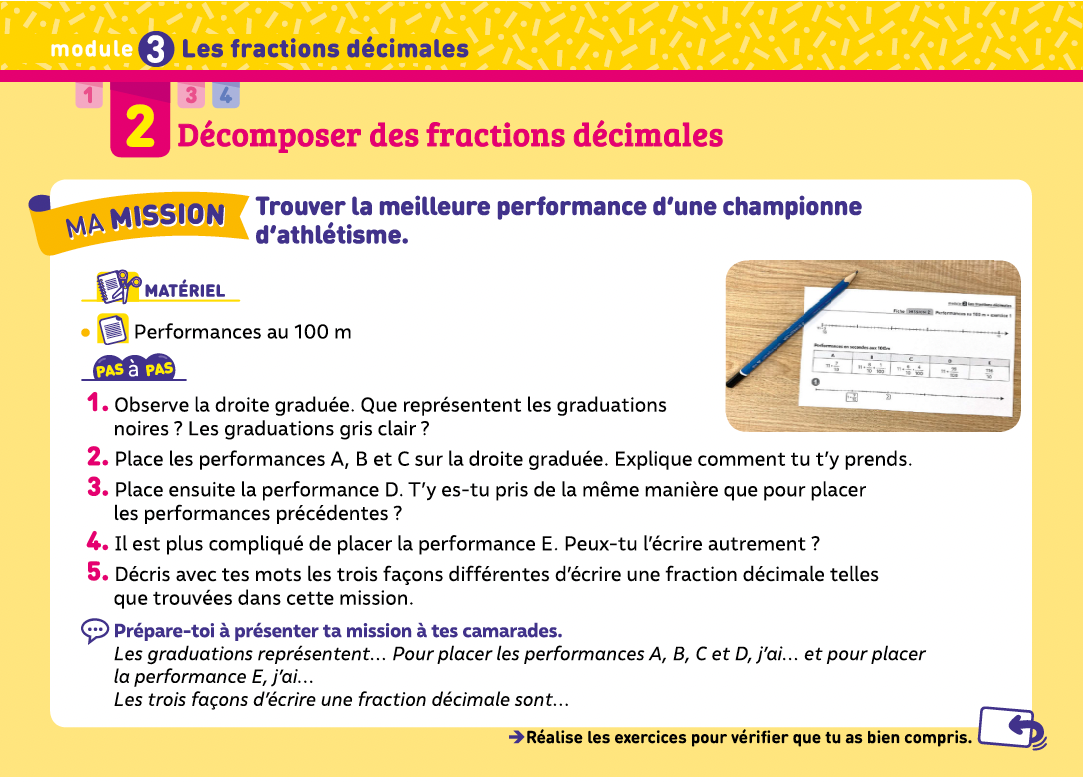 CM1
Fractions décimales : Mission 2
www.maitresseherisson.com
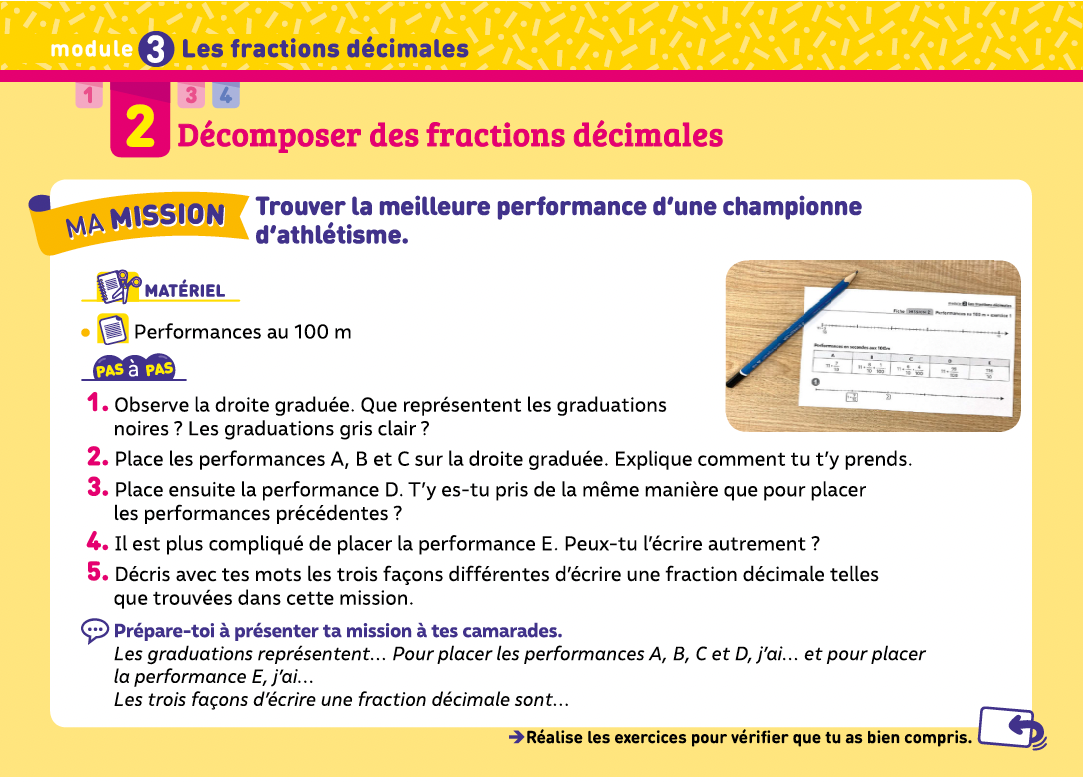 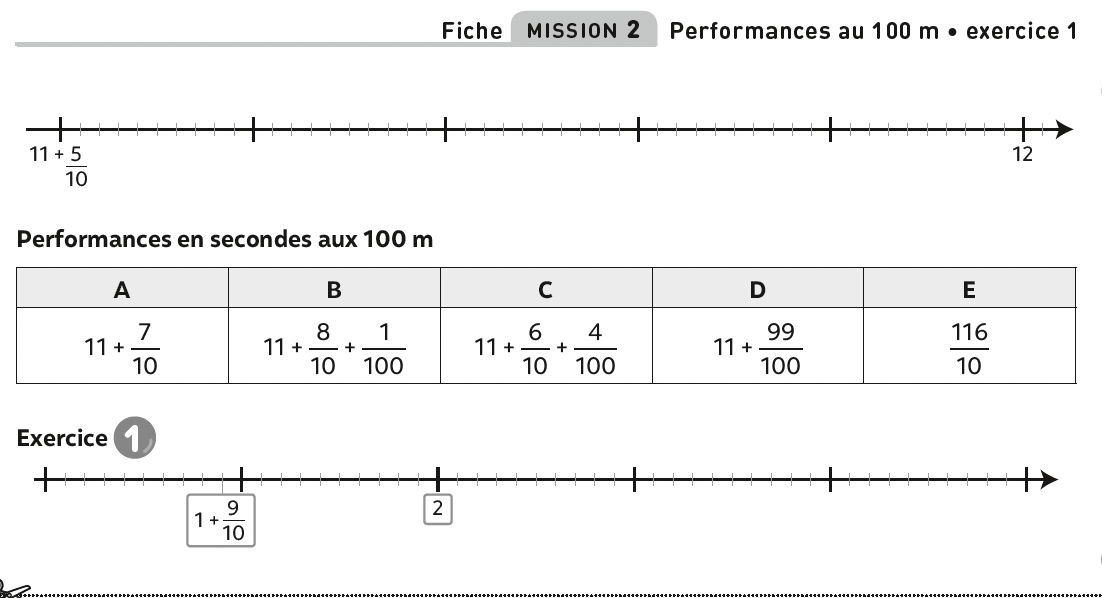 CM1
Fractions décimales : Mission 2
Que devez-vous faire ? De quel matériel disposez-vous ?
Que diriez-vous de la droite graduée fournie ? Comment sont exprimées les performances listées ?
www.maitresseherisson.com
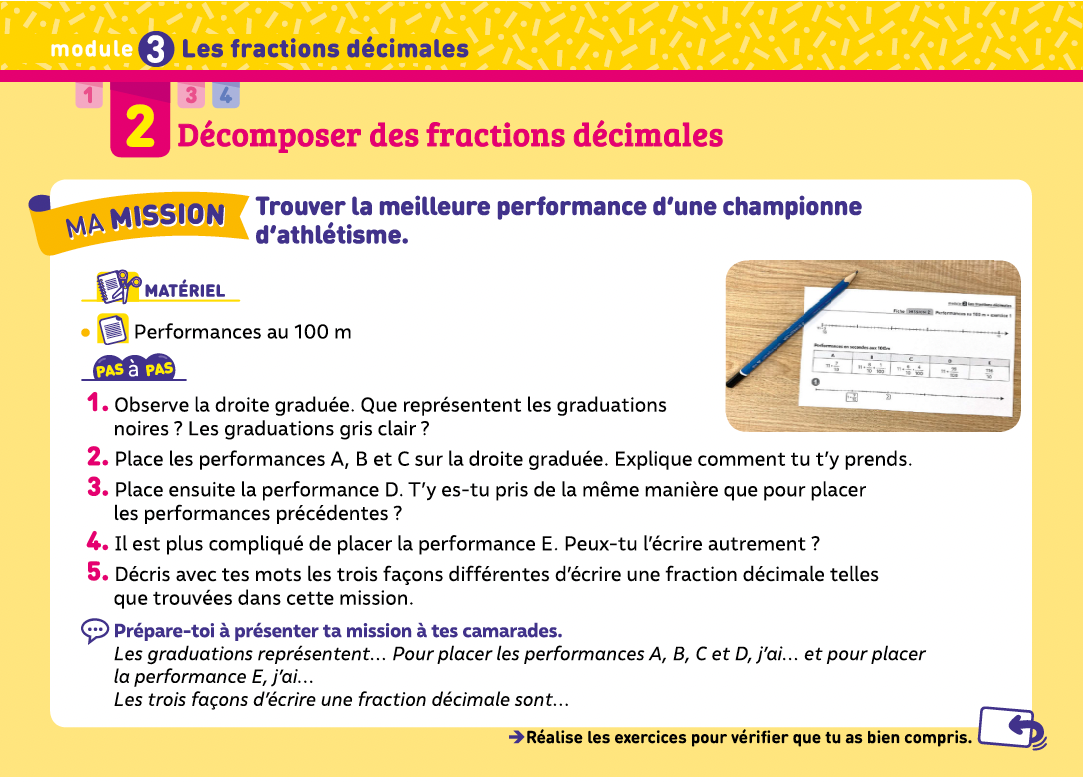 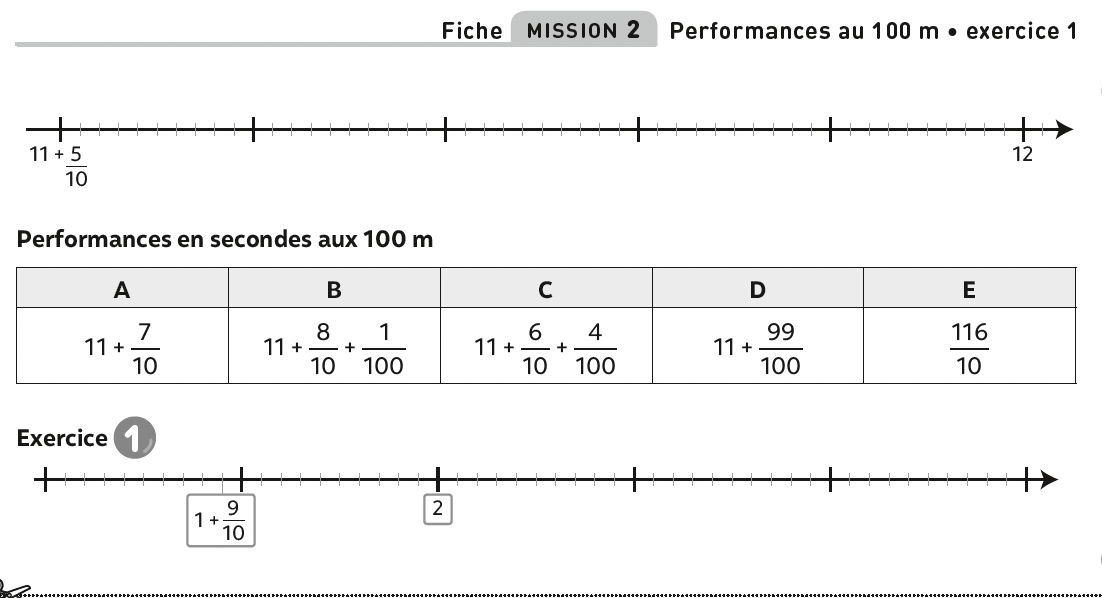 CM1
Fractions décimales : Mission 2
Lors de cette mission, vous allez devoir placer sur la droite graduée les performances d’une athlète.
Ces performances ne sont pas toutes exprimées de la même manière.
www.maitresseherisson.com
MISE EN COMMUN
CM1
Fractions décimales : Mission 2
www.maitresseherisson.com
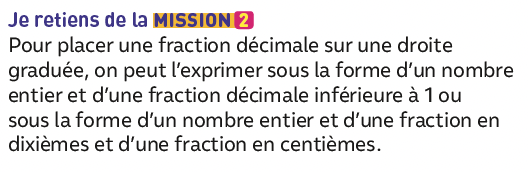 CM1
Fractions décimales : Mission 2
www.maitresseherisson.com
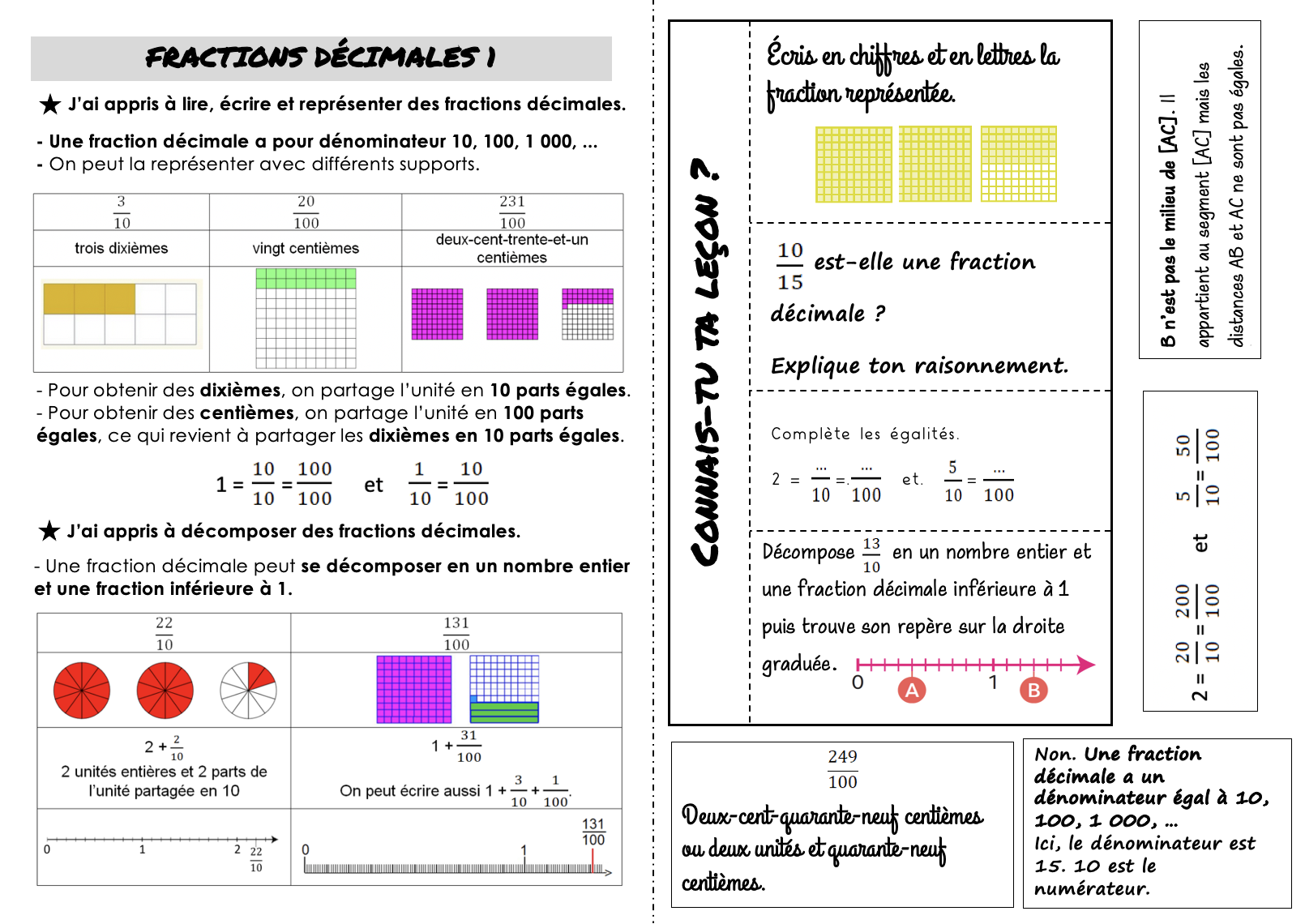 CM1
Fractions décimales : Mémo 1
www.maitresseherisson.com
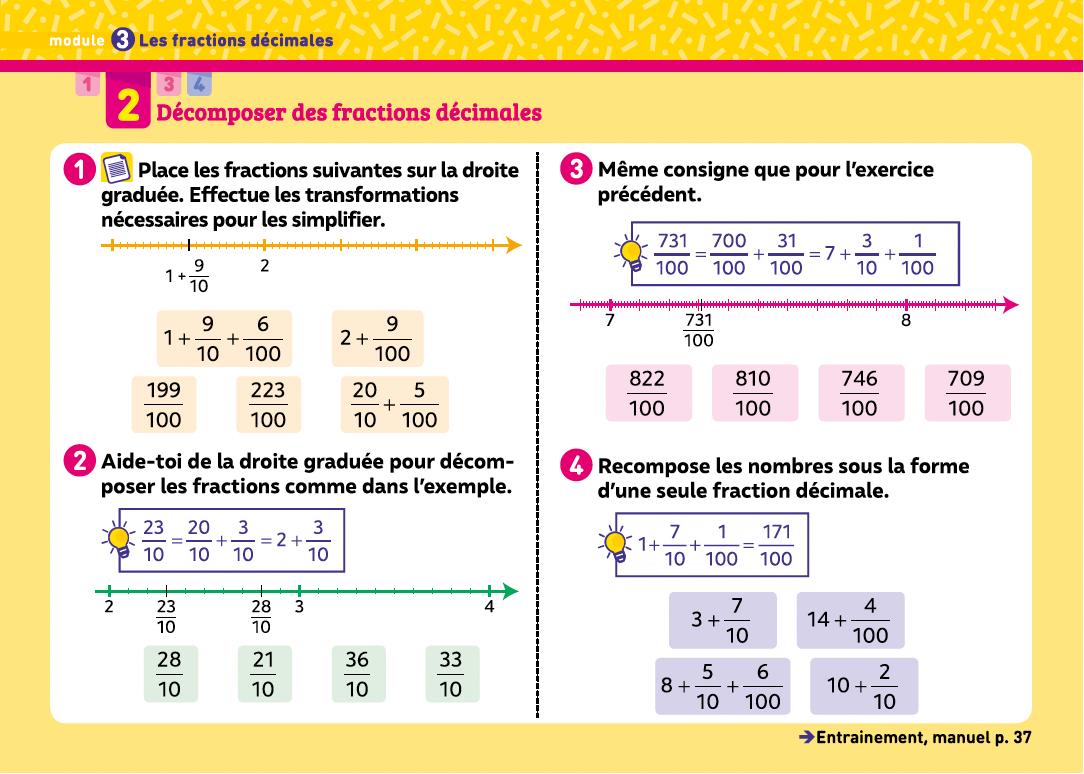 CM1
Fractions décimales : Mission 2 entraînement
www.maitresseherisson.com
Programme de la séance
Calcul : Jouer avec les jeux de cartes sur les tables de multiplication
Les fractions décimales : Révisions CM1
CM1
CM2
www.maitresseherisson.com
Réalise les exercices 18 p.37, 20 et 22 p.38
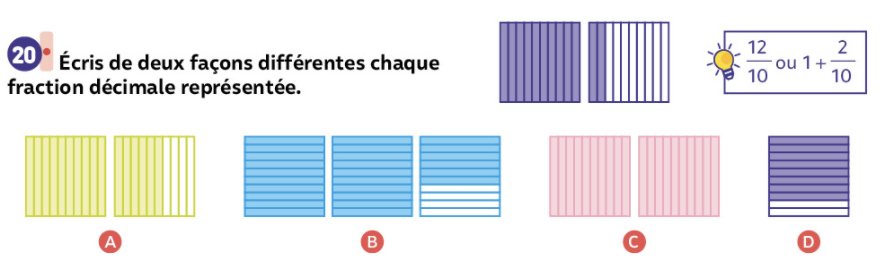 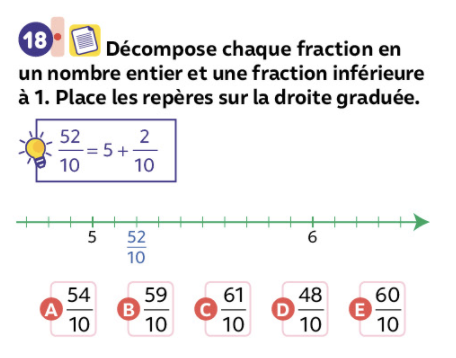 CM2
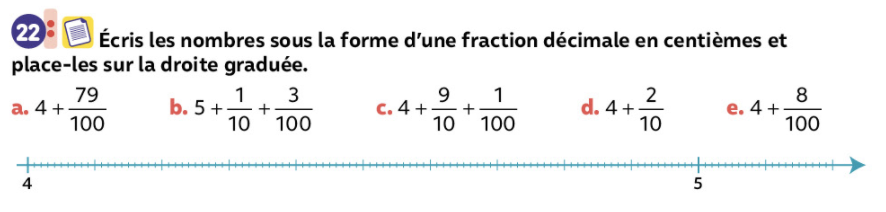 Fractions décimales : révisions
www.maitresseherisson.com
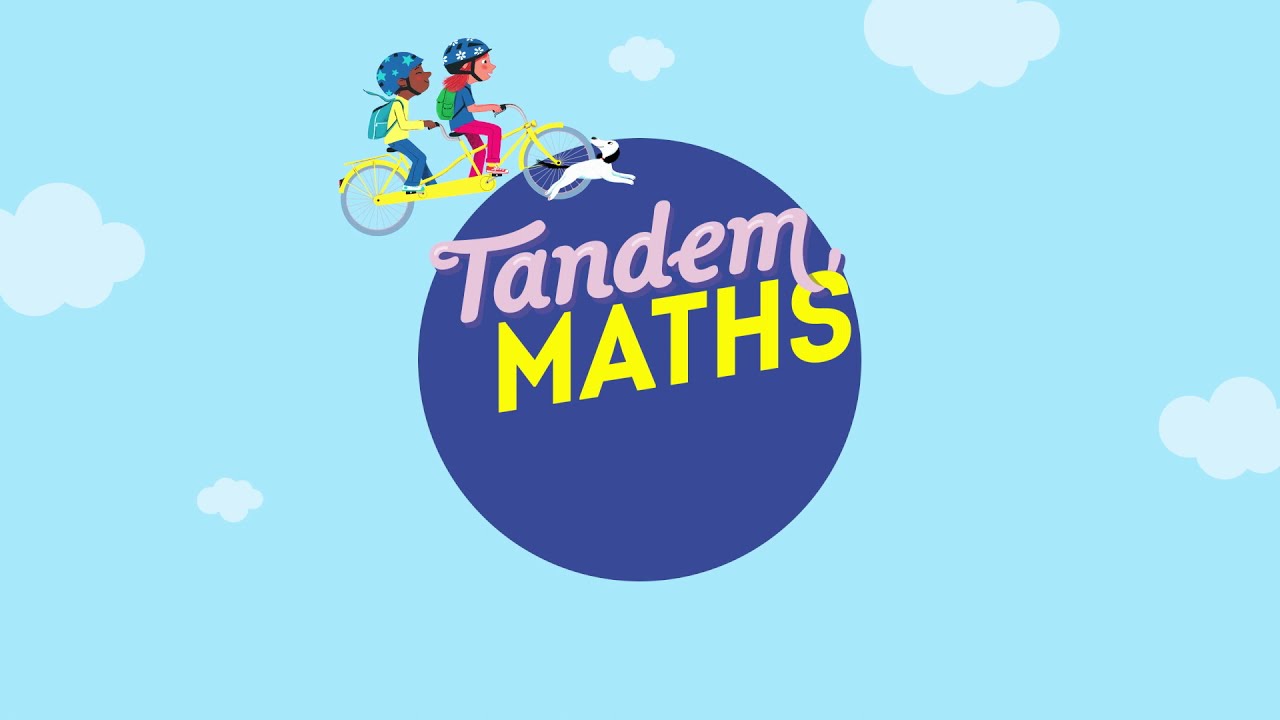 Période 2
Semaine 7
Mardi
www.maitresseherisson.com
Programme de la séance
- Les fractions décimales : Entraînement Mission 2
- Calcul : La bataille des multiplications
- Les fractions décimales : Mission 4
- Calcul : La bataille des multiplications
CM1
CM2
www.maitresseherisson.com
Programme de la séance
Les fractions décimales : Entraînement Mission 2
Les fractions décimales : Mission 4
CM1
CM2
www.maitresseherisson.com
Ex. 19 p.37; Ex. 21, 24 et 25 p.38
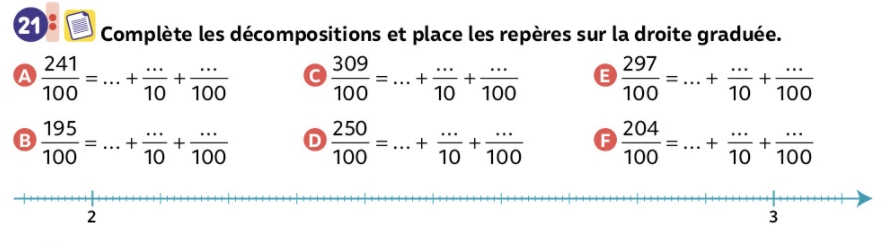 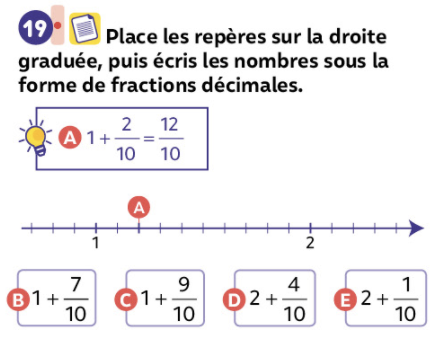 CM1
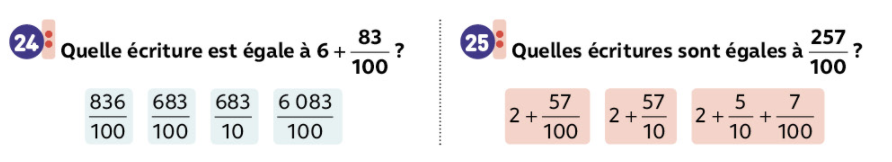 Fractions décimales : Mission 2 entraînement
www.maitresseherisson.com
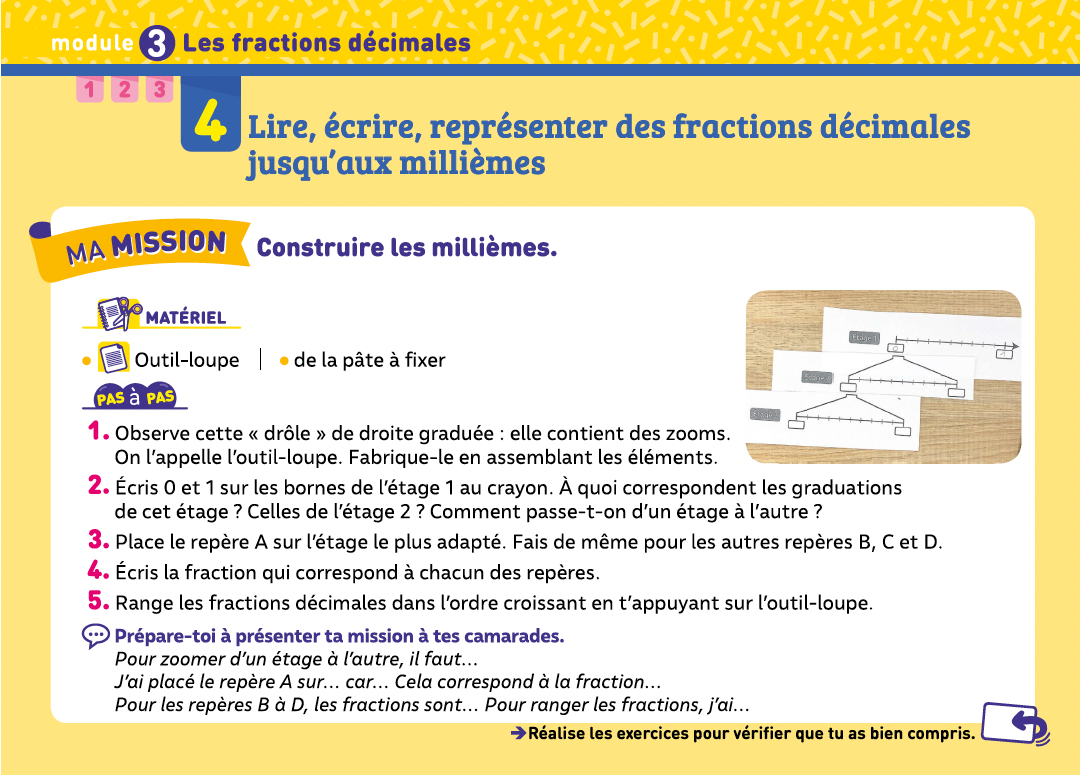 CM2
Fractions décimales : Mission 4
www.maitresseherisson.com
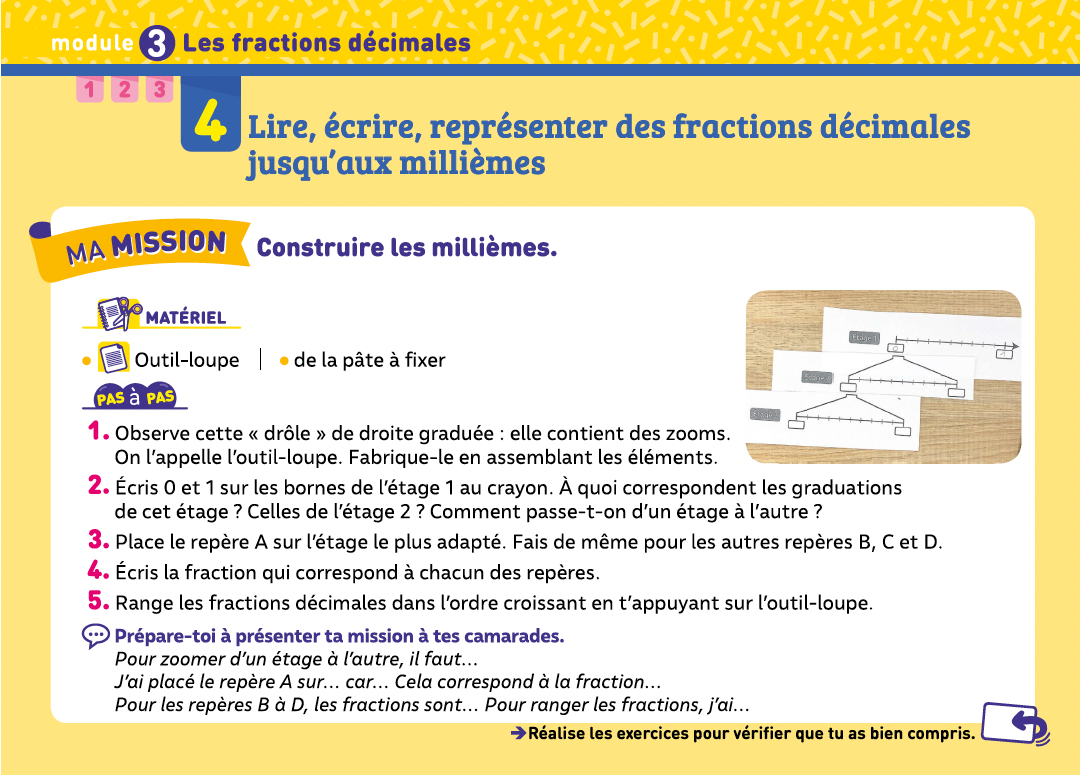 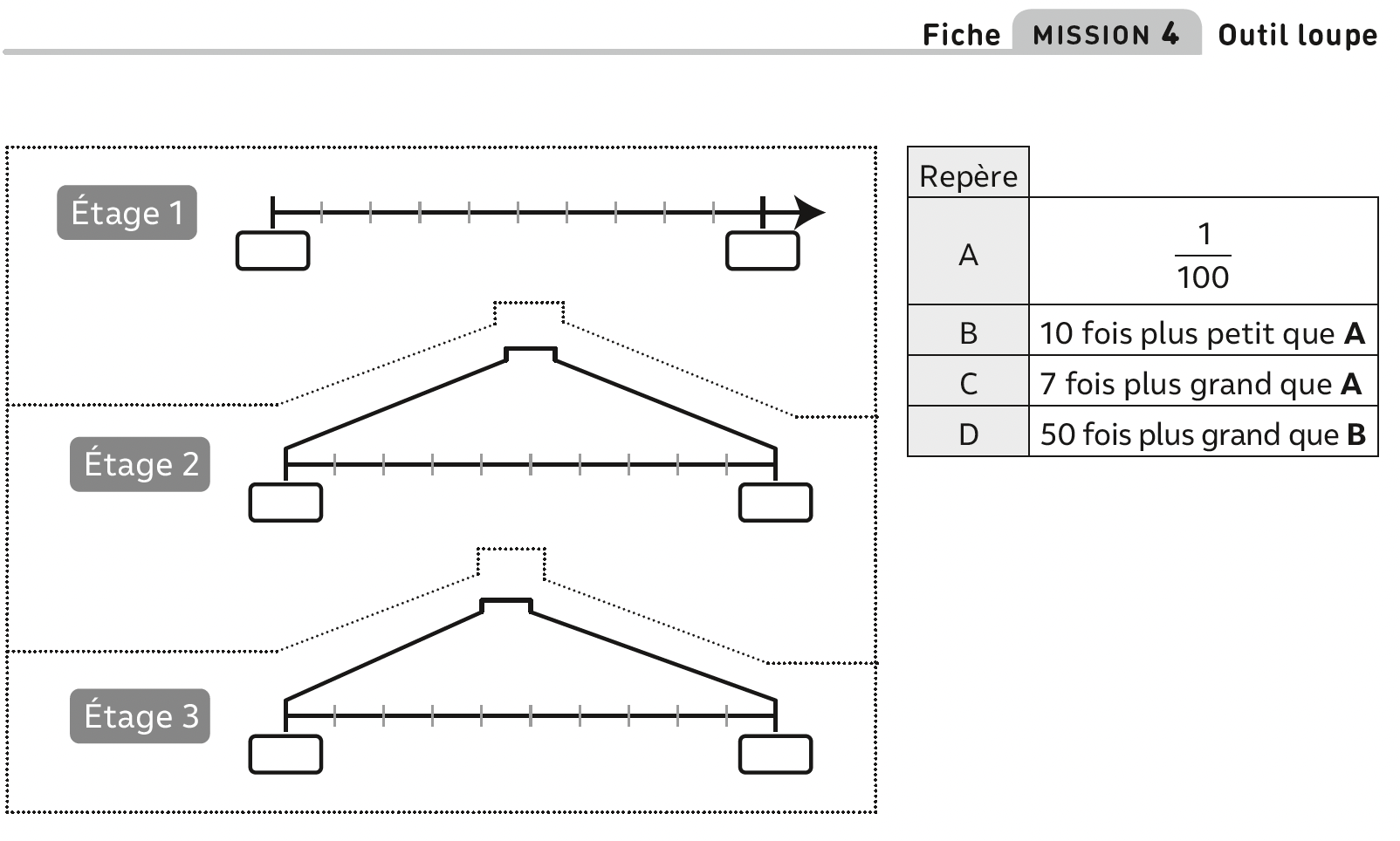 CM2
De quel matériel disposez-vous ? De quel outil disposez-vous ?
À quoi ressemble-t-il ? Que devez-vous faire ?
Fractions décimales : Mission 4
www.maitresseherisson.com
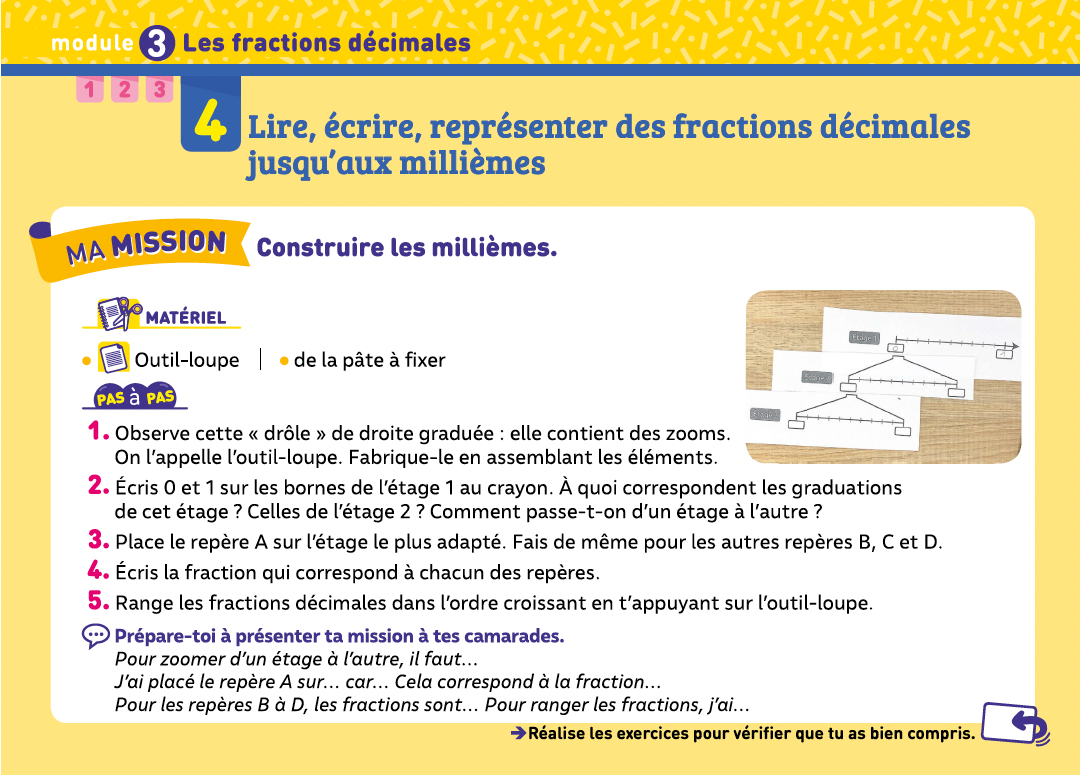 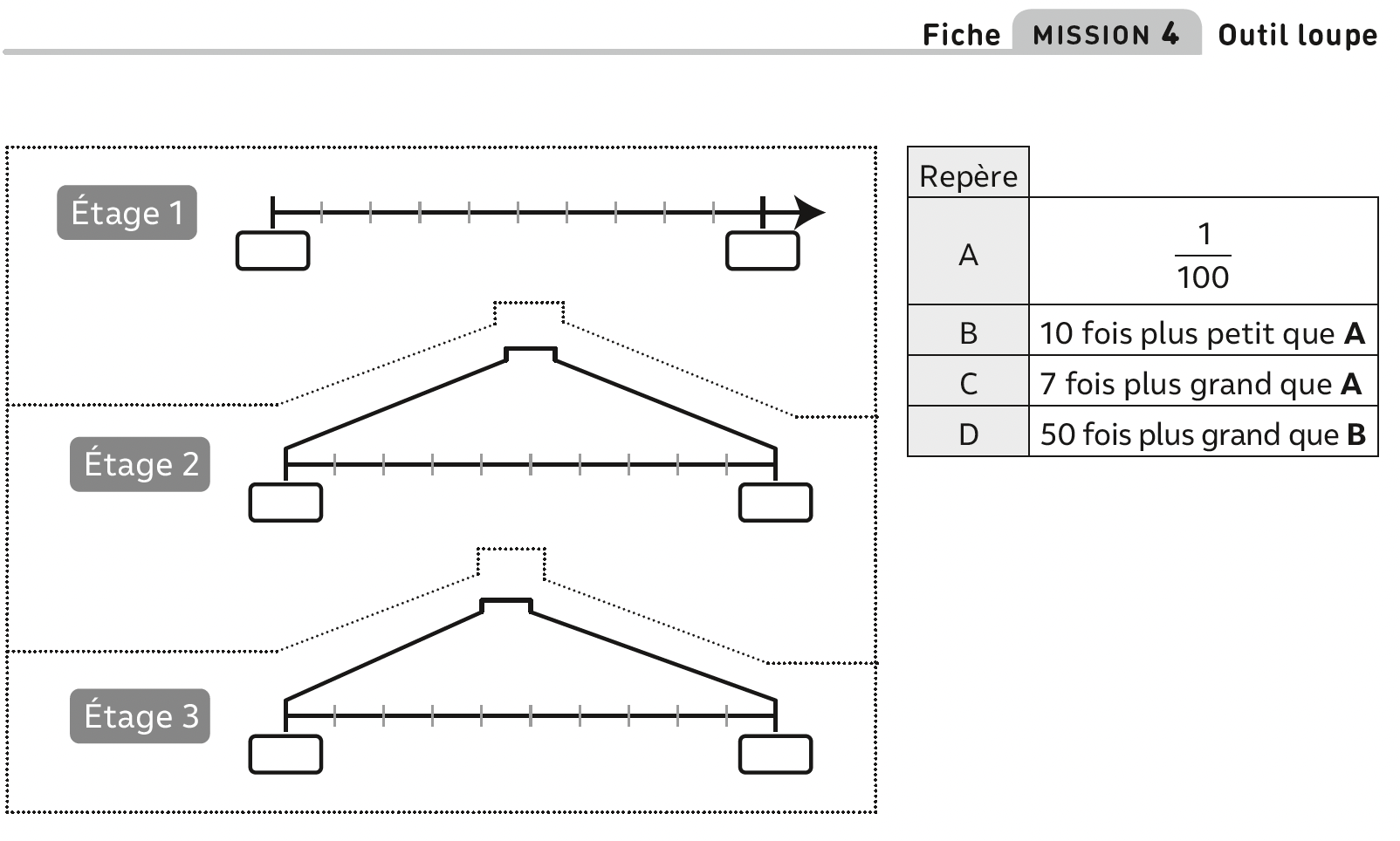 CM2
Lors de cette mission, vous allez apprendre à reconstituer et à utiliser ce nouvel outil que l’on appelle outil loupe. Il va vous permettre d’approfondir vos connaissances sur les fractions décimales.
Fractions décimales : Mission 4
www.maitresseherisson.com
MISE EN COMMUN
CM2
Fractions décimales : Mission 4
www.maitresseherisson.com
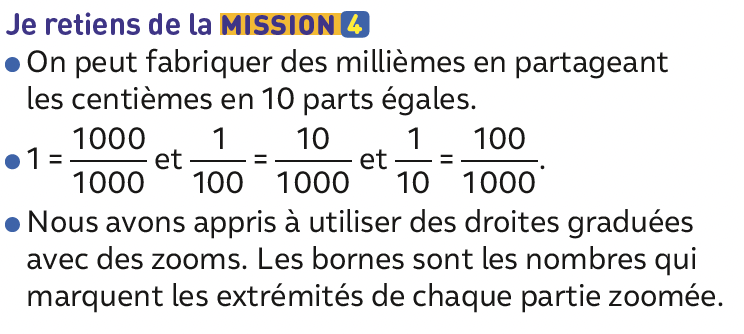 CM2
Fractions décimales : Mission 4
www.maitresseherisson.com
CM2
Fractions décimales : Mission 4
www.maitresseherisson.com
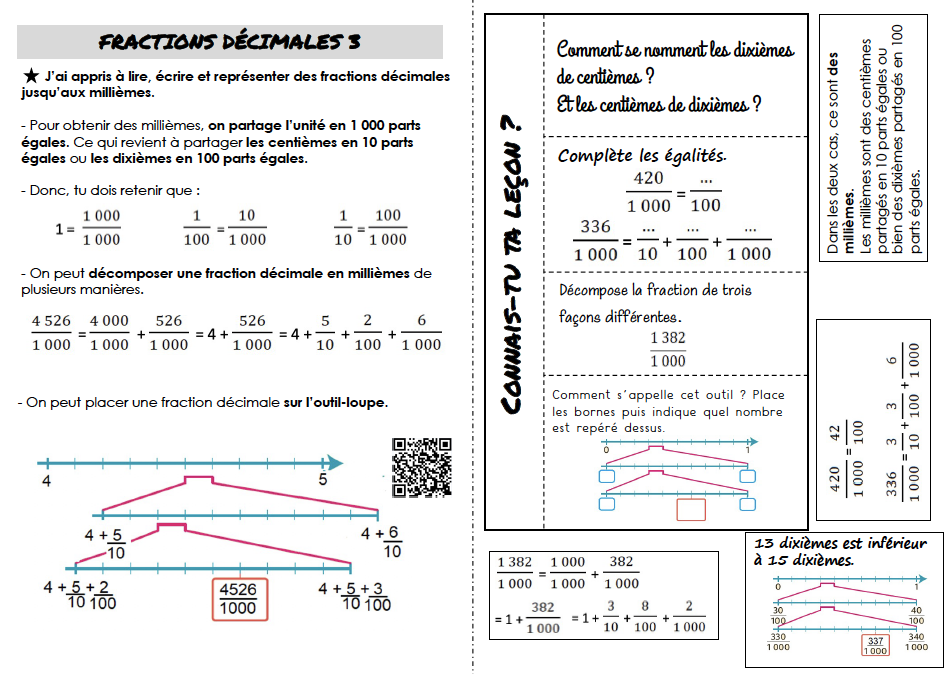 CM2
Fractions décimales : Mémo
www.maitresseherisson.com
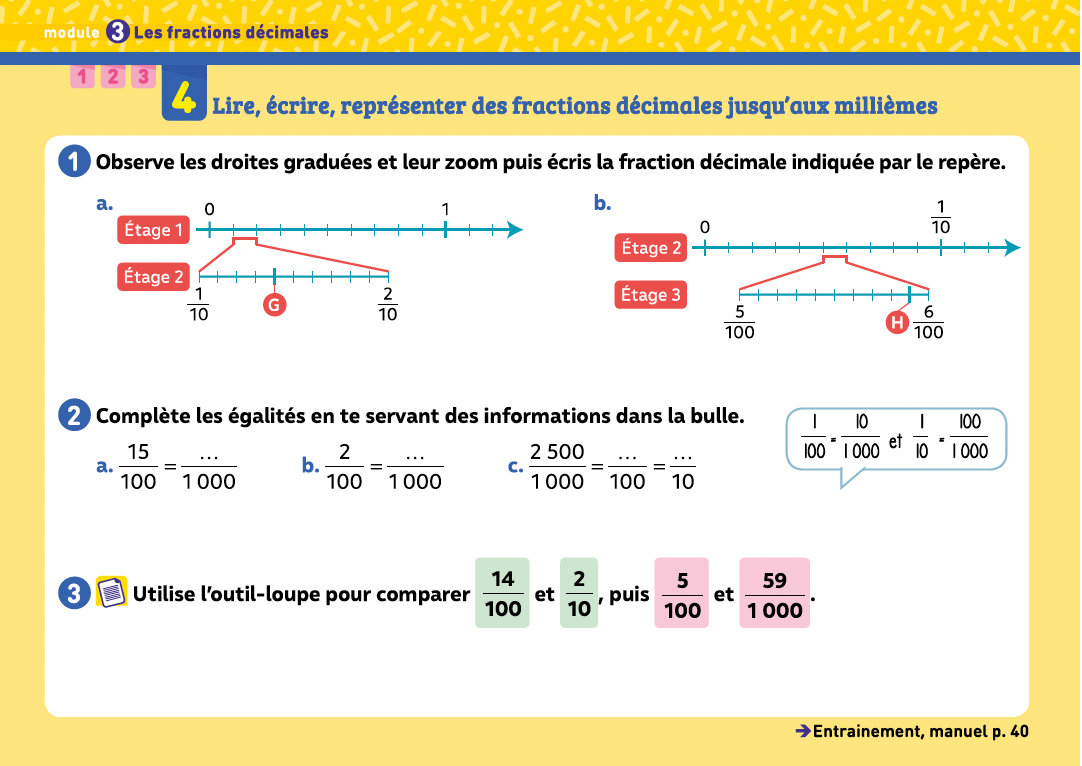 CM2
Fractions décimales : Mission 4 entraînement
www.maitresseherisson.com
Programme de la séance
Calcul : La bataille des multiplications
CM1
CM2
www.maitresseherisson.com
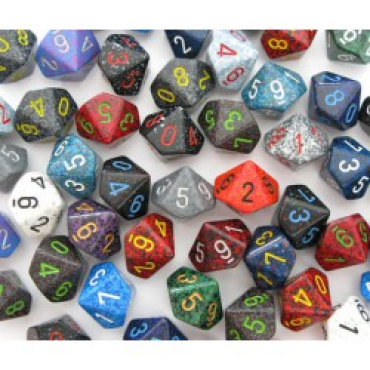 Matériel : Deux dés avec 10 faces.
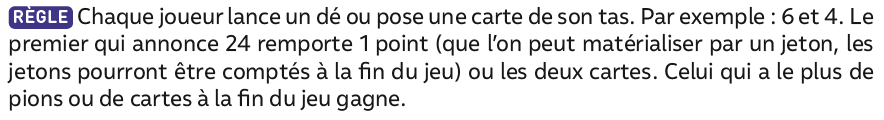 Jeu de calcul : La bataille des multiplications
www.maitresseherisson.com
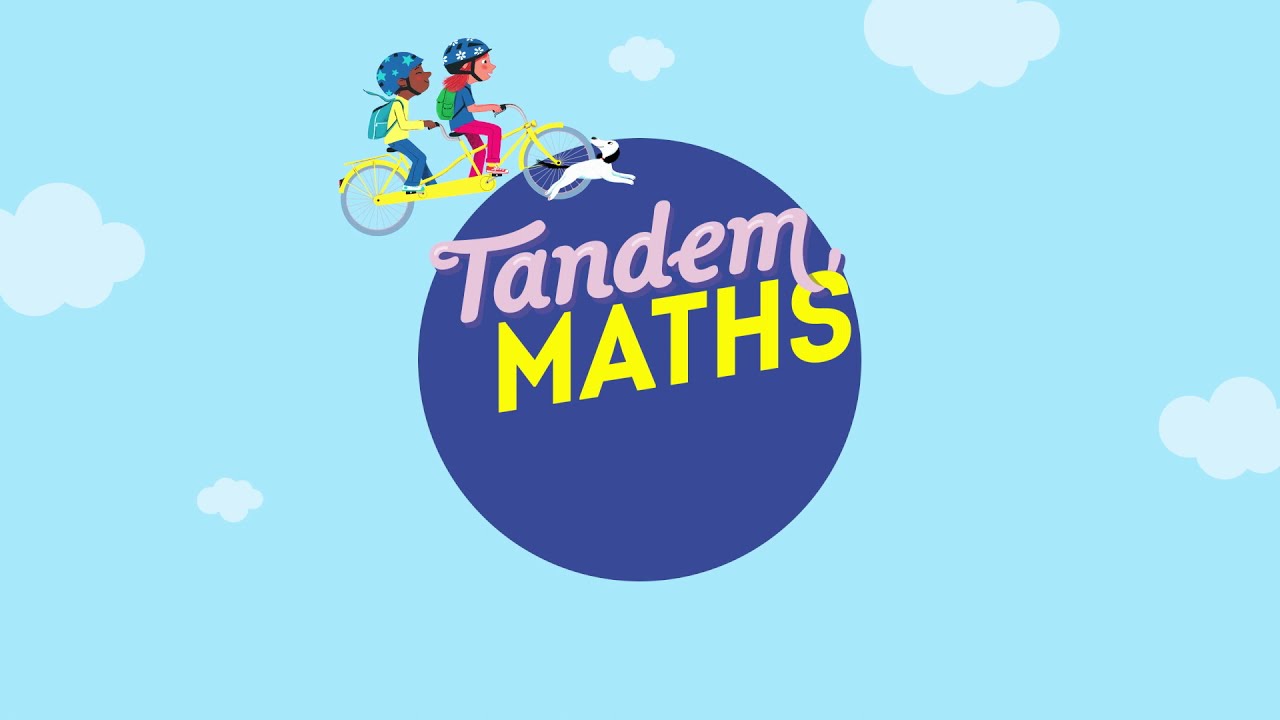 Période 2
Semaine 7
Jeudi
www.maitresseherisson.com
Programme de la séance
- Les fractions décimales : Mission 3
- Calcul : La bataille des multiplications
- Les fractions décimales : Entraînement Mission 4
- Les fractions décimales : Problèmes
CM1
CM2
www.maitresseherisson.com
Programme de la séance
Les fractions décimales : Mission 3
Les fractions décimales : Entraînement Mission 4
CM1
CM2
www.maitresseherisson.com
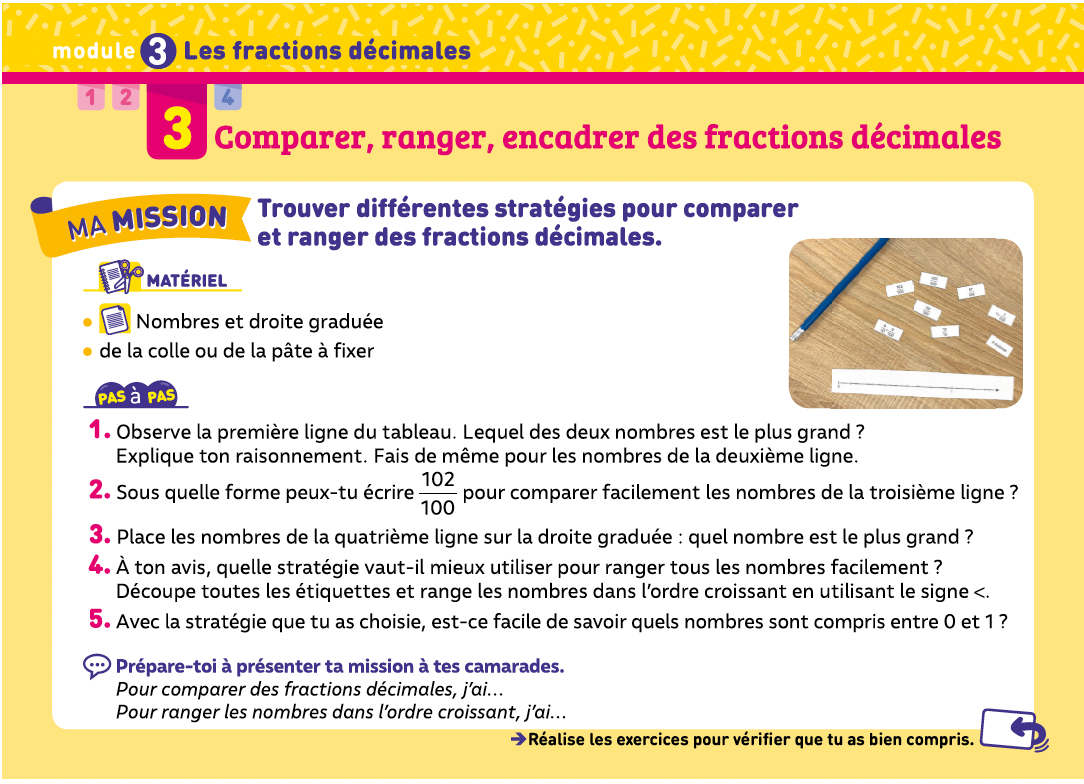 CM1
Fractions décimales : Mission 3
www.maitresseherisson.com
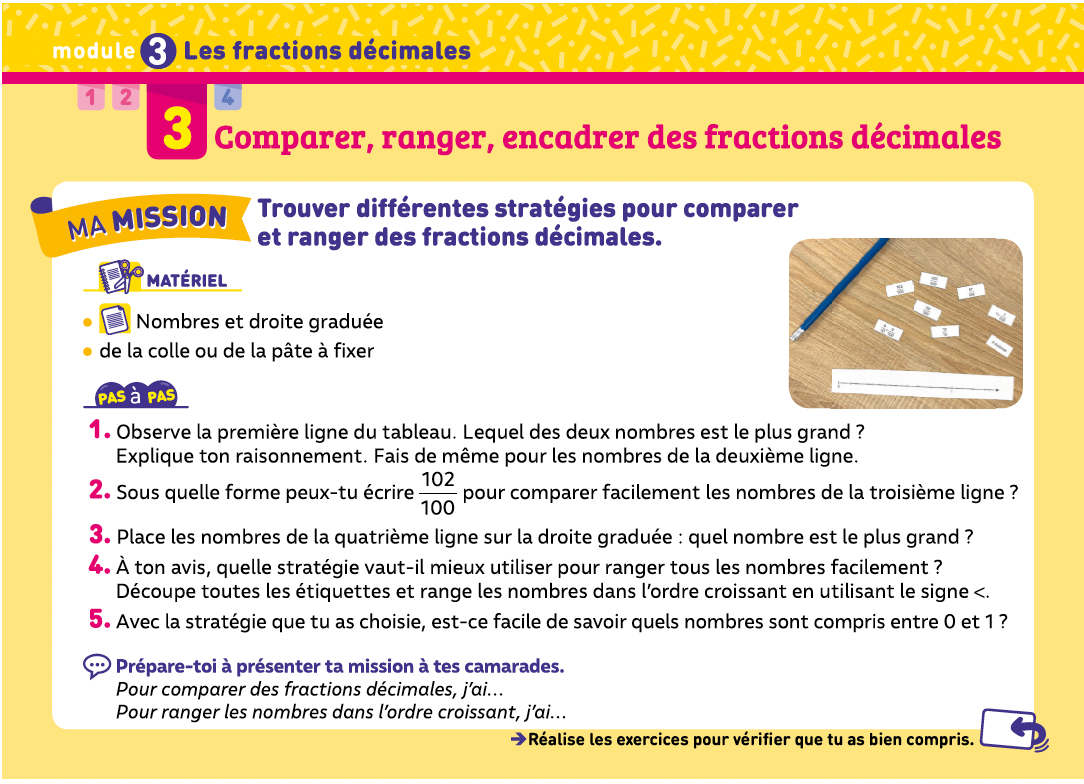 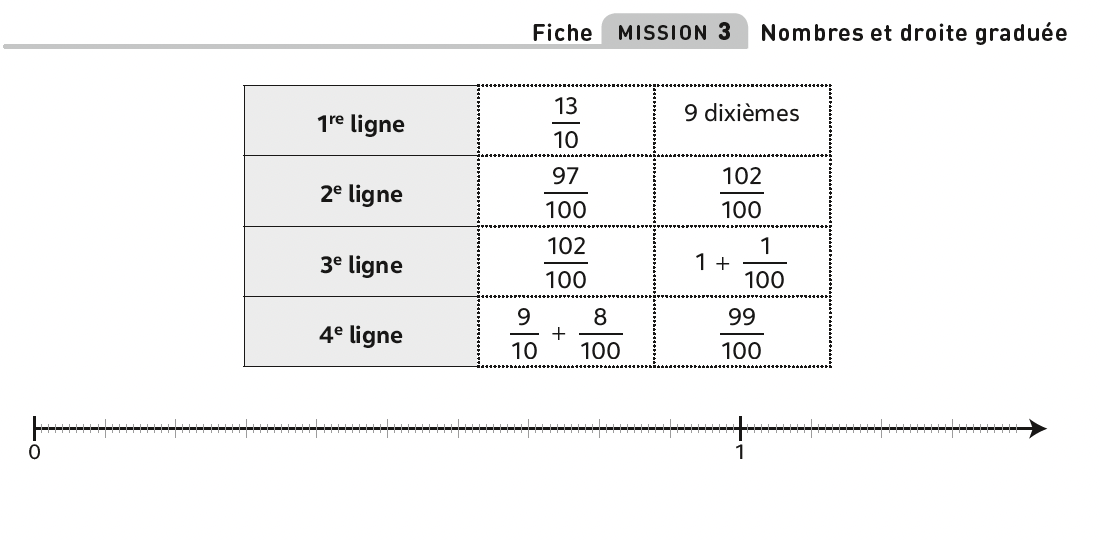 CM1
De quel matériel disposez-vous ?
QU’est-ce qui est écrit sur les différentes étiquettes ?
Que devez-vous faire ?
Fractions décimales : Mission 3
www.maitresseherisson.com
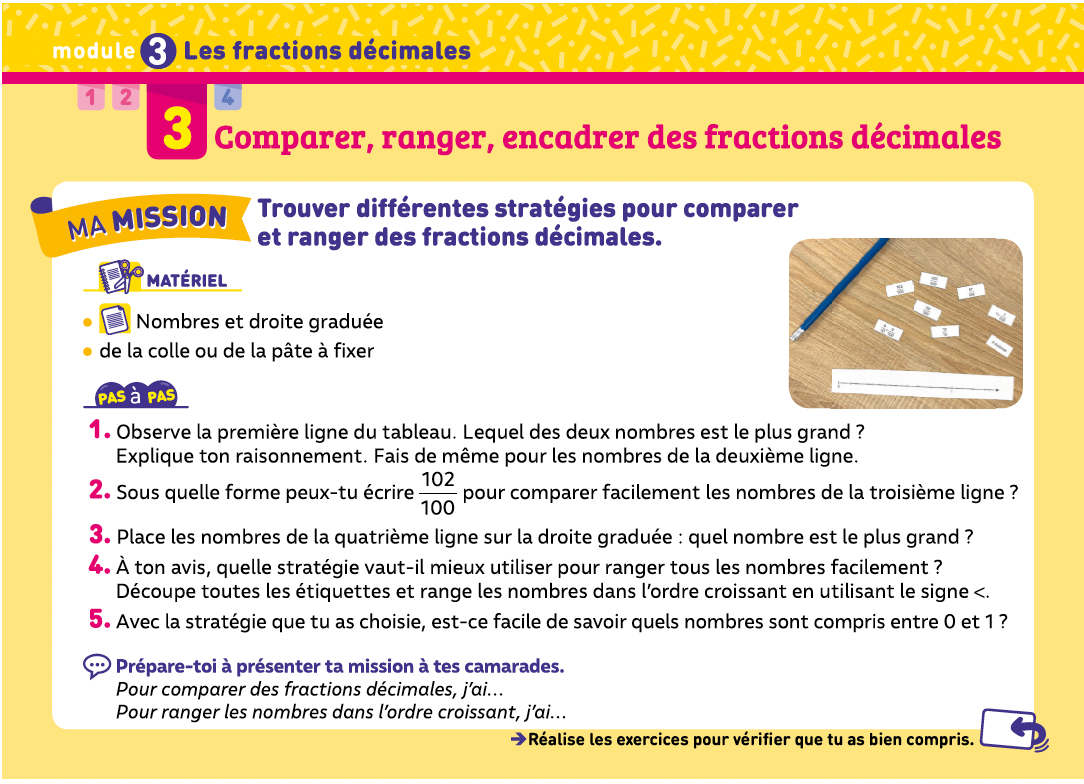 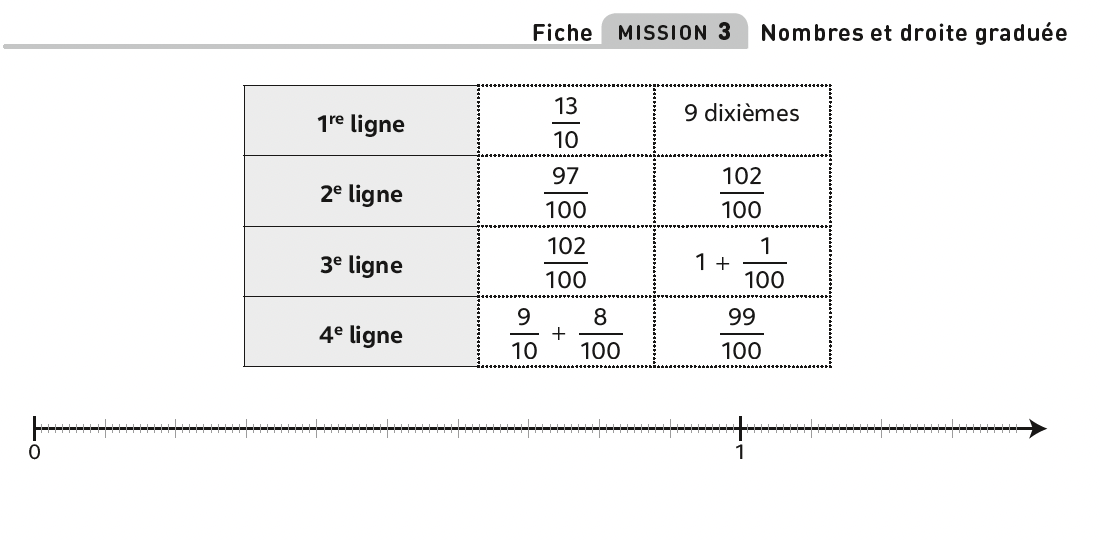 CM1
Lors de cette mission, vous allez apprendre à comparer des fractions décimales écrites sous plusieurs formes, en vous aidant particulièrement de la droite graduée mais pas seulement.
Fractions décimales : Mission 3
www.maitresseherisson.com
MISE EN COMMUN
CM1
Fractions décimales : Mission 3
www.maitresseherisson.com
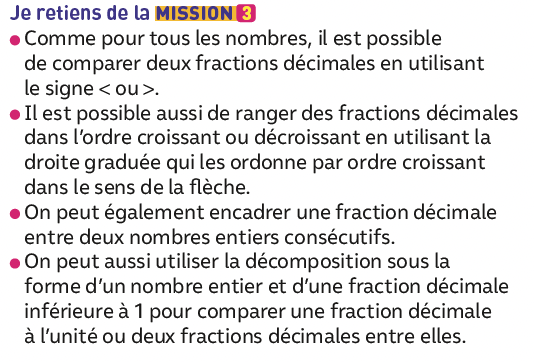 CM1
Fractions décimales : Mission 3
www.maitresseherisson.com
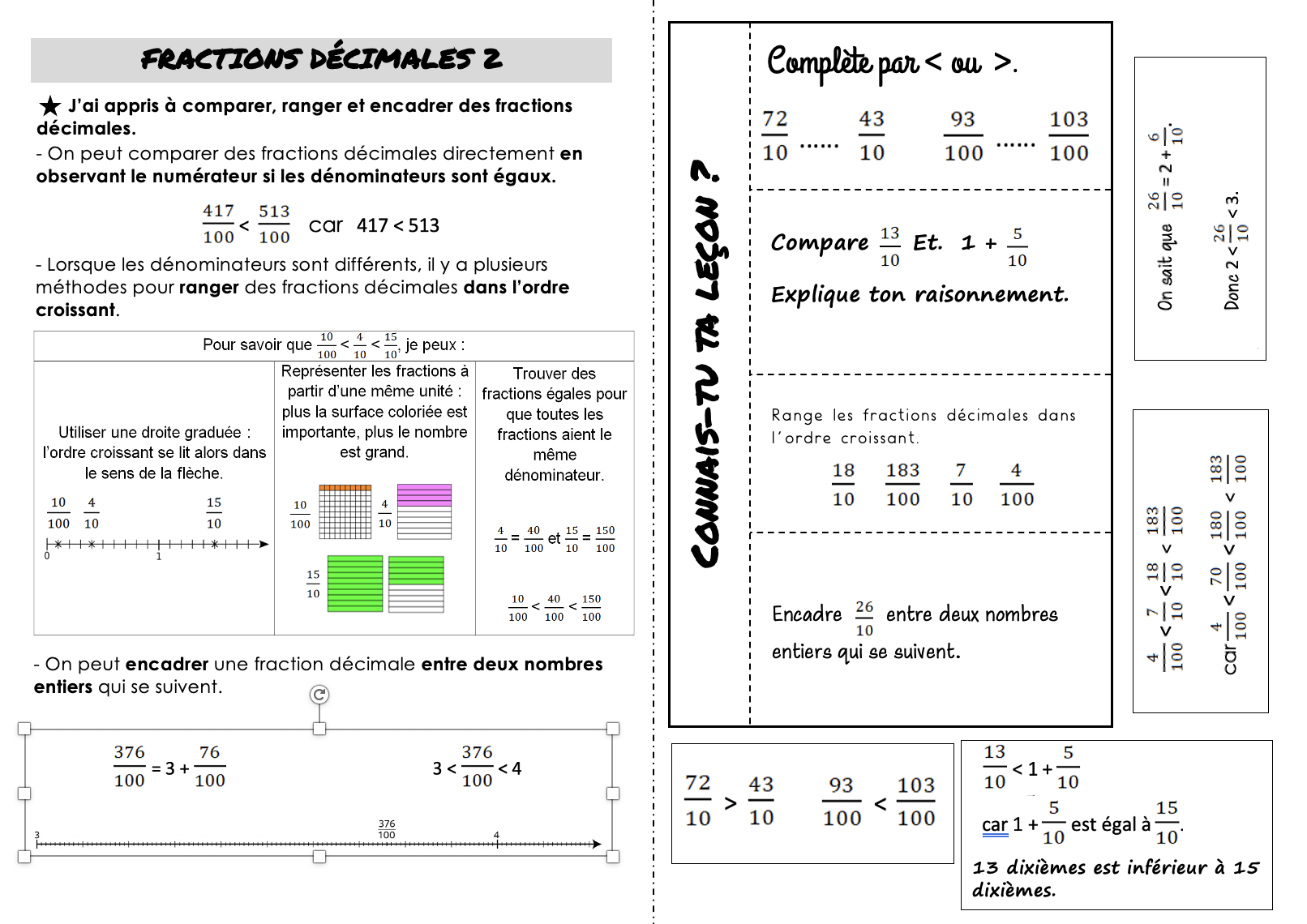 Fractions décimales : Mémo CM1 n°2
www.maitresseherisson.com
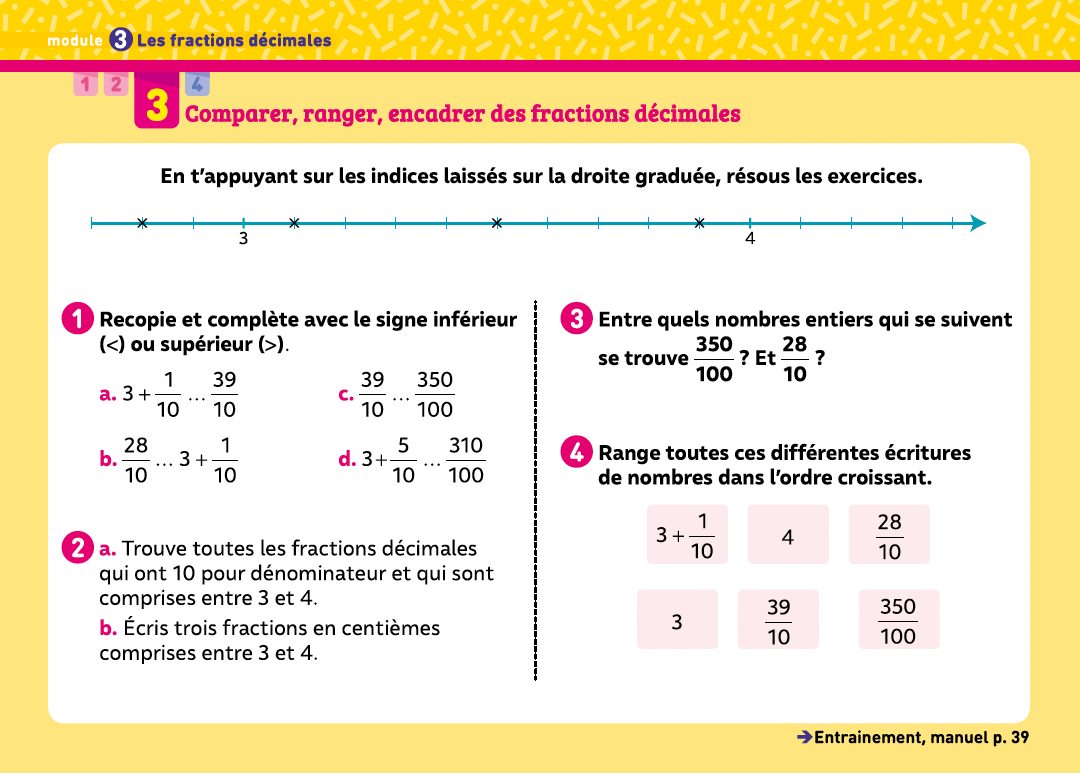 CM1
Fractions décimales : Entraînement Mission 3
www.maitresseherisson.com
Programme de la séance
Calcul : La bataille des multiplications
Les fractions décimales : Problèmes
CM1
CM2
www.maitresseherisson.com
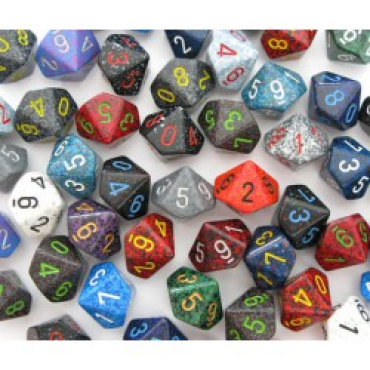 CM1
Matériel : Deux dés avec 10 faces.
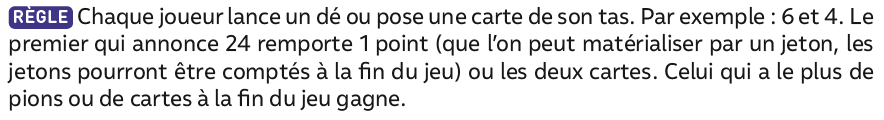 Jeu de calcul : La bataille des multiplications
www.maitresseherisson.com
Ex. 2 et 3 p.42
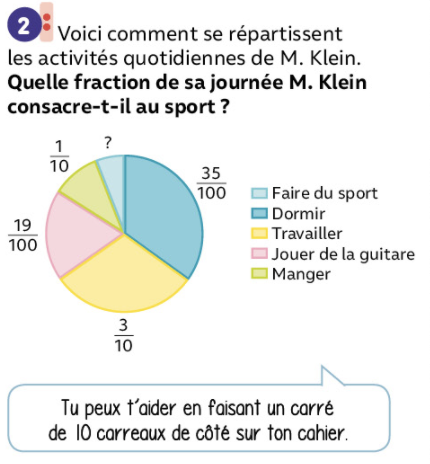 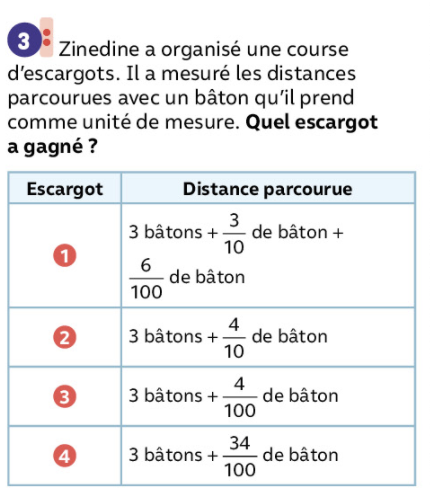 CM2
Fractions décimales : problèmes
www.maitresseherisson.com
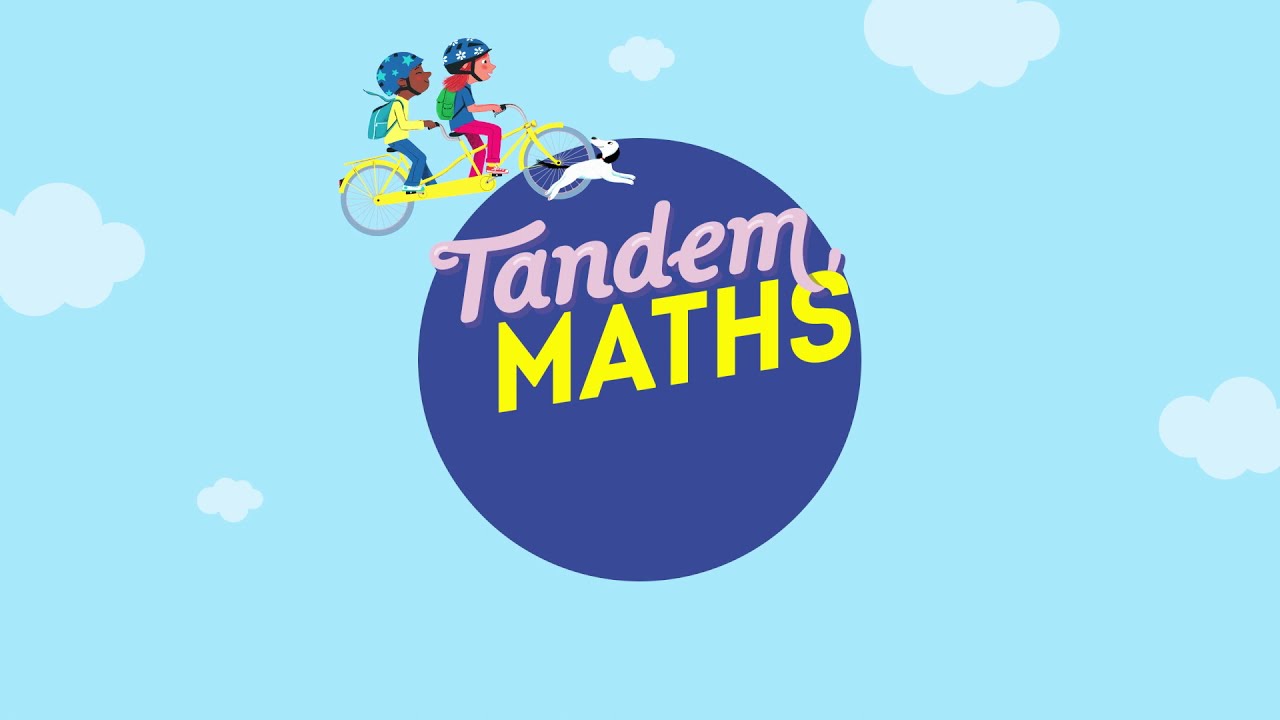 Période 2
Semaine 7
Vendredi
www.maitresseherisson.com
Programme de la séance
- Les fractions décimales : 
Entraînement Mission 3
- Régulation, Rebrassage
- Régulation, Rebrassage
CM1
CM2
www.maitresseherisson.com
Les fractions décimales – Entraînement Mission 3
Ex. 34 p.39, ex.41 et 42 p.40
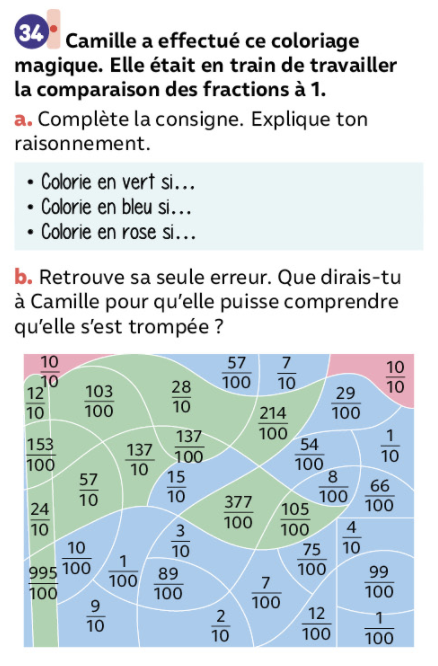 CM1
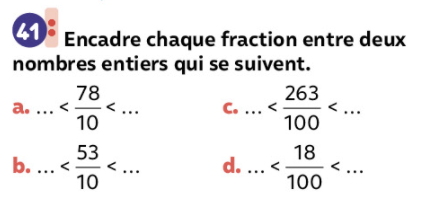 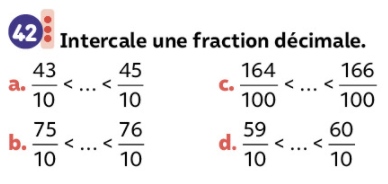 www.maitresseherisson.com
Régulation, rebrassage
CM1
www.maitresseherisson.com
CM2
Régulation, rebrassage
www.maitresseherisson.com